ФОНД «ИНСТИТУТ ЭКОНОМИКИ ГОРОДА»
Актуализация методических рекомендаций по подготовке документов для организации и проведения аукционов на право заключения договоров развития застроенной территории, договоров комплексного развития территории по инициативе органа местного самоуправления(демонстрационная презентацияматериалов, подготовленных по заказу Фонда содействия реформированию жилищно-коммунального хозяйства, договор № 5/20 от 11 февраля 2022 г.)
2022 г.
ОСНОВАНИЯ И ЦЕЛИ РАБОТЫ
Основания для проведения работ
Необходимость актуализации Методических рекомендаций с учетом:
Федерального закона от 30.12.2020 № 494-ФЗ «О внесении изменений в Градостроительный кодекс Российской Федерации и отдельные законодательные акты Российской Федерации в целях обеспечения комплексного развития территорий»
лучшей практики регулирования субъектами РФ отдельных требований к реализации проектов КРТ
Цель выполнения работ
Оказание методического и методологического содействия органам государственной власти субъектов РФ и органам местного самоуправления в подготовке и принятии решений по КРТ жилой застройки, а также в реализации проектов КРТ путем заключения на торгах договоров о КРТ или привлечения к реализации проектов КРТ юридического лица, созданного субъектов РФ и обеспечивающего реализацию субъектом РФ решения о КРТ
1
Методические рекомендации по комплексному развитию территорий жилой застройки
Подготовленные материалы
2
Методические рекомендации по пространственно-экономическому моделированию проектов комплексного развития территорий жилой застройки
3
Результаты анализа и оценки создаваемой региональной нормативно-правовой базы в сфере комплексного развития территорий жилой застройки
Демонстрационная презентация разработанных материалов
4
Состав Методических рекомендаций по комплексному развитию территорий
1. Рекомендации по подготовке проекта решения о комплексном развитии территории жилой застройки
2. Рекомендации по реализации решения о комплексном развитии территорий жилой застройки юридическим лицом, определенным субъектом Российской Федерации
3. Рекомендации по разработке архитектурно-градостроительной концепции (мастер-плана) комплексного развития территории жилой застройки (в отношении содержания и финансово-экономического обоснования такой концепции)
4. Рекомендации по организации общего собрания собственников помещений в многоквартирном доме по вопросу включения многоквартирного дома в границы территории жилой застройки, подлежащей комплексному развитию в соответствии с проектом решения о комплексном развитии территории жилой застройки, а также об исключении многоквартирного дома из границ такой территории, из проекта решения о комплексном развитии территории жилой застройки или из решения о комплексном развитии территории жилой застройки
5. Рекомендуемые проекты документов для принятия и реализации решения о комплексном развитии территории жилой застройки: 
проект решения о комплексном развитии территории жилой застройки
проект решения о проведении торгов на право заключения договора о комплексном развитии территории жилой застройки
проект извещения о проведении торгов на право заключения договора о комплексном развитии территории жилой застройки
проект решения о заключении договора о комплексном развитии территории жилой застройки посредством проведения торгов в электронной форме
проект извещения о проведении торгов в электронной форме на право заключения договора о комплексном развитии территории жилой застройки
проект договора о комплексном развитии территории жилой застройки
Состав Методических рекомендаций по пространственно-экономическому моделированию проектов комплексного развития территорий жилой застройки
Рекомендации по экономической модели:определение оптимального распределения финансовых обязательств (в части создания инфраструктуры и переселения граждан) между застройщиком и органом публичной власти, оптимального размера поддержки за счет средств местного, регионального бюджетов, Фонда ЖКХ (на возмещение затрат на переселение из аварийного жилищного фонда)
Рекомендации по градостроительной модели:определение максимального значения объема будущей застройки, превышение которого недопустимо ввиду снижения качества застройки и негативного влияния новой застройки на градостроительное окружение территории из-за избыточной плотности и (или) этажности (например, создание избыточной нагрузки на транспортную инфраструктуру (пробки) либо искажение градостроительного облика города)
Модель проекта КРТ жилой застройки
(в формате Excel)
Состав материала «Результаты анализа и оценки создаваемой региональной нормативно-правовой базы в сфере комплексного развития территорий жилой застройки»
Аналитическая записка по результатам анализа и оценки актов субъектов Российской Федерации в сфере КРТ жилой застройки
Таблицы по каждому субъекту Российской Федерации с результатами анализа актов в сфере КРТ жилой застройки
Сведения о реализации субъектами РФ регуляторных полномочий в сфере КРТ жилой застройки
ВЫДЕЛЕНО 21 ПОЛНОЧИЕ СУЪЕКТОВ РФ: 10 – ОБЯЗАТЕЛЬНЫХ И 11 – ФАКУЛЬТАТИВНЫХ
ТОЛЬКО 36 СУБЪЕКТОВ РФ ПРИНЯЛИ АКТЫ ПО ОБЯЗАТЕЛЬНЫМ ПОЛНОМОЧИЯМ
Заголовок  Значимость этих проблем настолько очевидна, что новая модель организационной деятельности играет важную роль в формировании дальнейших направлений развития. Товарищи! консультация с широким активом играет важную роль.
Заголовок Значимость этих проблем настолько очевидна, что новая модель организационной деятельности играет важную роль в формировании дальнейших направлений развития. Товарищи! консультация с широким активом играет важную роль.
* За исключением факультативного полномочия по принятию субъектом РФ НПА, предусматривающего дополнительные меры поддержки по обеспечению жилыми помещениями собственников жилых помещений
1
Не все субъекты Российской Федерации готовы к реализации проектов КРТ жилой застройки. Лучшие практики учтены в Методических рекомендациях. Существуют риски неподдержки проектов КРТ жилой застройки гражданами (только 6 субъектов РФ приняли акты по всем мерам жилищной поддержки, которые они вправе установить в соответствии со статьей 32.1  ЖК РФ)
ОСНОВНЫЕ ВЫВОДЫ ПО РЕЗУЛЬТАТАМ РАБОТ
(подробные выводы представлены в аналитической записке)
Актуализированные Методические рекомендации, в том числе с учетом лучшей региональной практики, могут оказать существенную поддержку регионам и муниципалитетам в подготовке и реализации решений о КРТ жилой застройки
2
3
Особенно актуальными являются Методические рекомендации по пространственно-экономическому моделированию проектов КРТ жилой застройки – наиболее сложному вопросу при подготовке проектов КРТ жилой застройки
4
По отдельным вопросам следует рассмотреть возможность внесения изменений в федеральное регулирование (в т.ч. по вопросам приобретения жилья с доплатой, реализации проектов КРТ на территориях с низкоплотной жилой застройкой, видов КРТ несмежных территорий), а также необходимо внесение подготовленных изменений в Порядок согласования, утв. постановлением Правительства РФ № 579
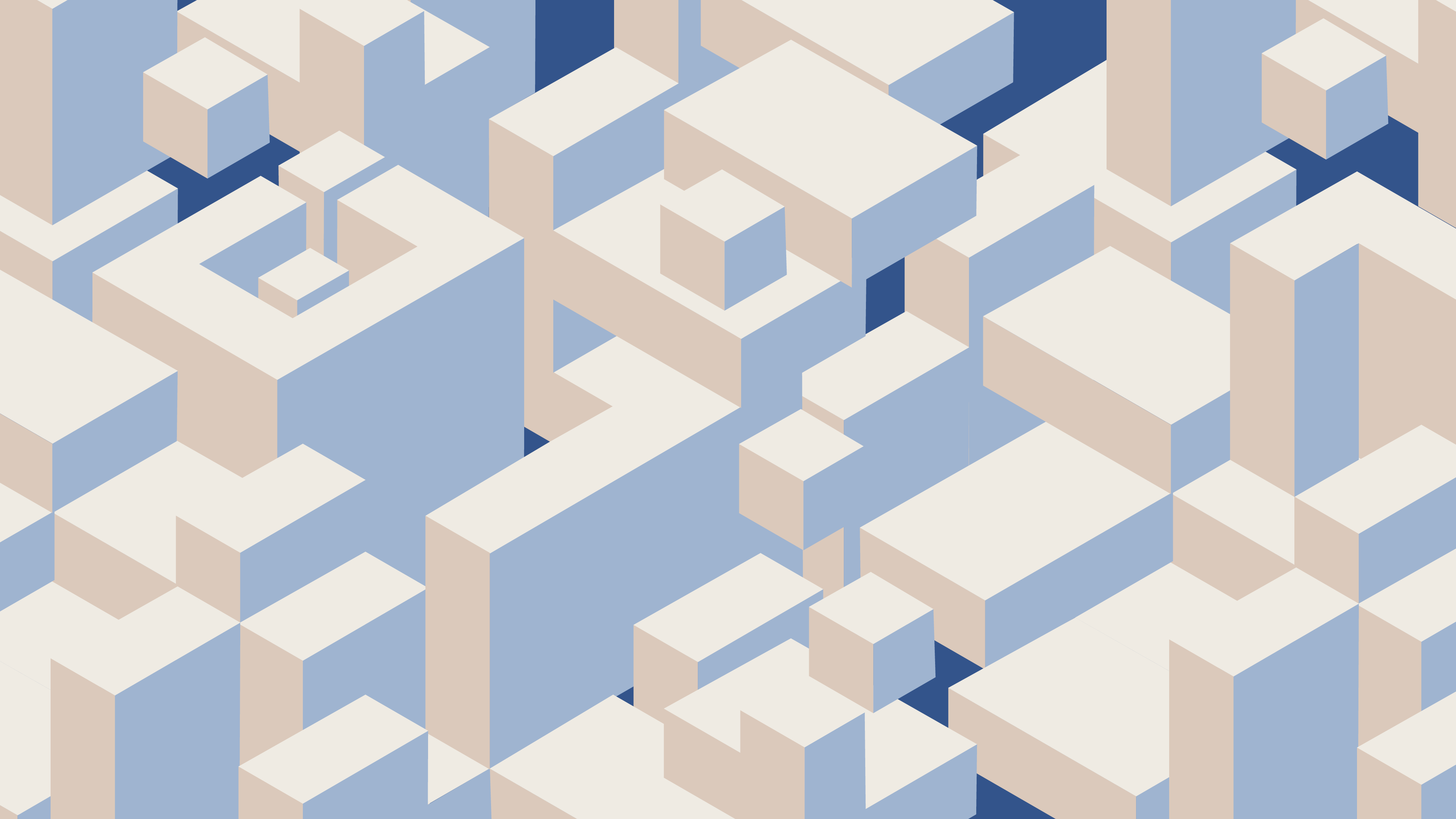 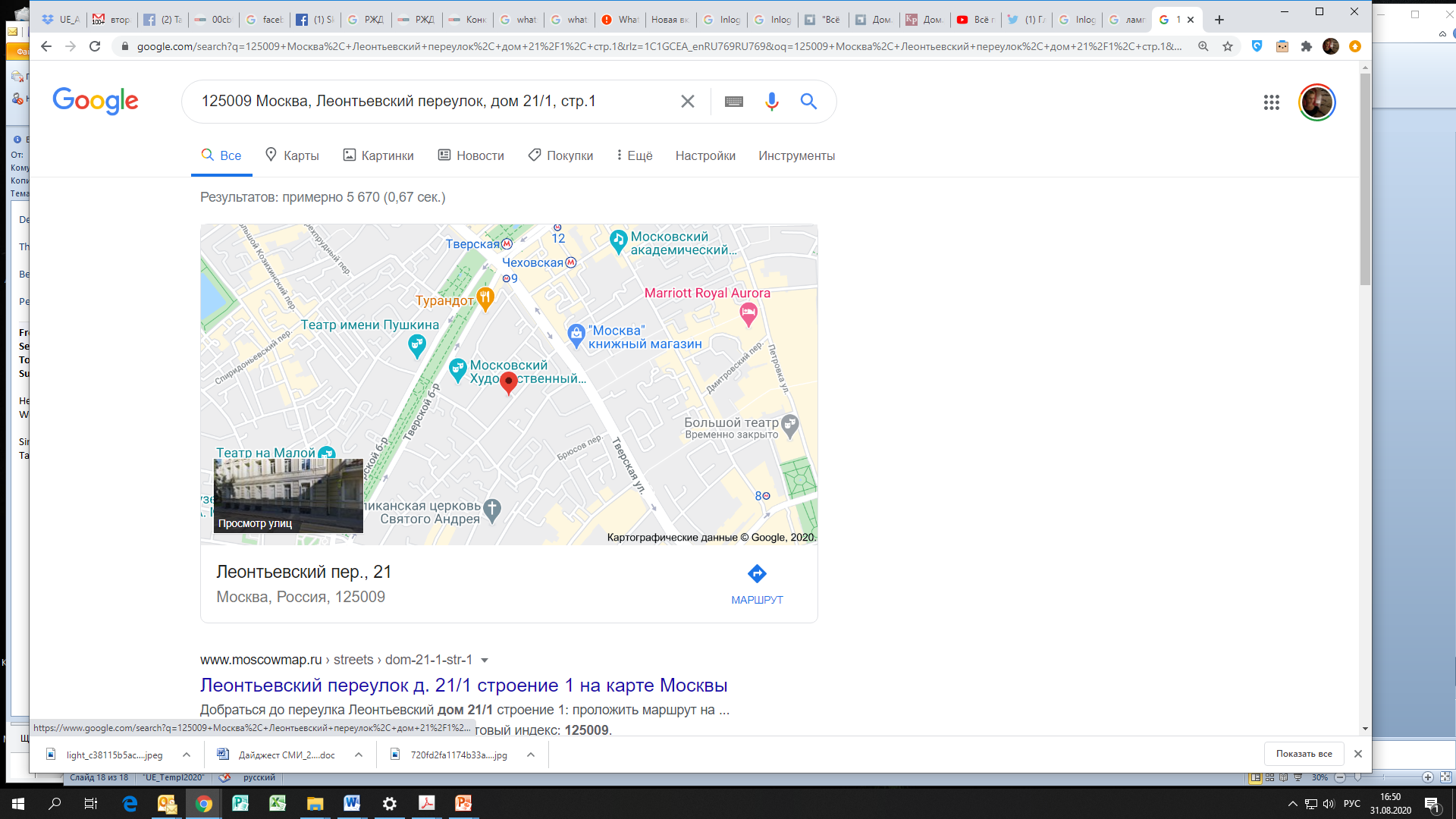 ФОНД «ИНСТИТУТ ЭКОНОМИКИ ГОРОДА»
125009, Москва, Леонтьевский пер., 21/1, стр. 1, 
тел.: 8 (495) 363-50-47,  8 (495) 787-45-20,
E-mail: mailbox@urbaneconomics.ru	
Web-site: www.urbaneconomics.ru